POSTCOLONIALISM
By Agostini Giacomo and  Vidili Andrea

Cl. 5^ASA 

Anno Scolastico 2017/2018
DEFINITION OF ‘POSTCOLONIAL’
The Period after colonisation and the one after independence (second half of the 20th century ca.)

The study of the interactions between European nations and the societies they colonized in the modern period
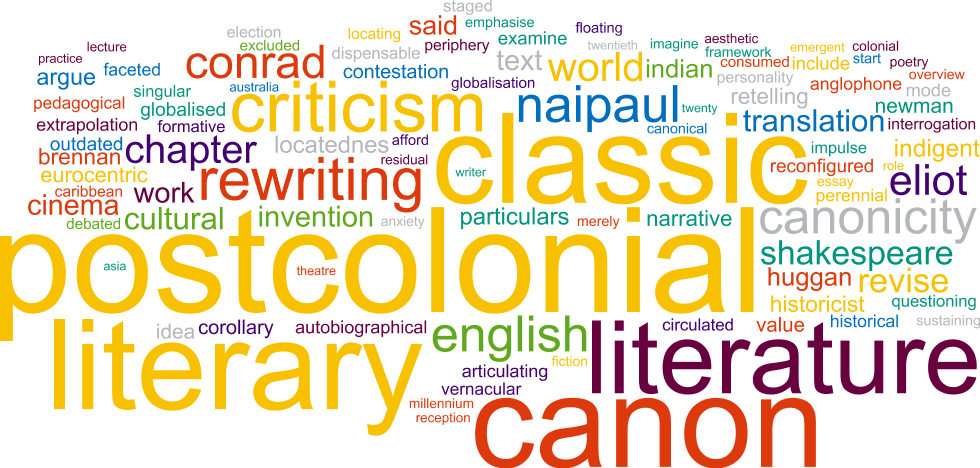 Postcolonial literature
Written by people living in countries formerly colonized by other nations
There are many problems with this definition
literal colonization is not the exclusive object of postcolonial study
some critics argue that the term misleadingly implies that colonialism is over
we are studying novels that have been written while the nations in question were still colonies
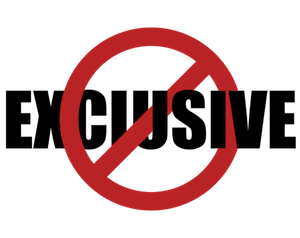 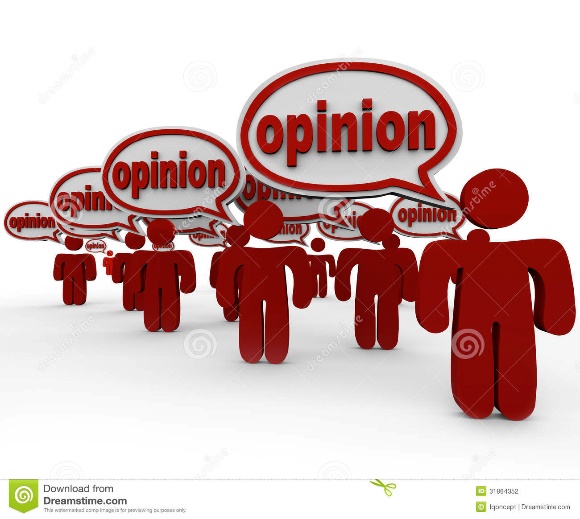 Postcolonialism’s issues
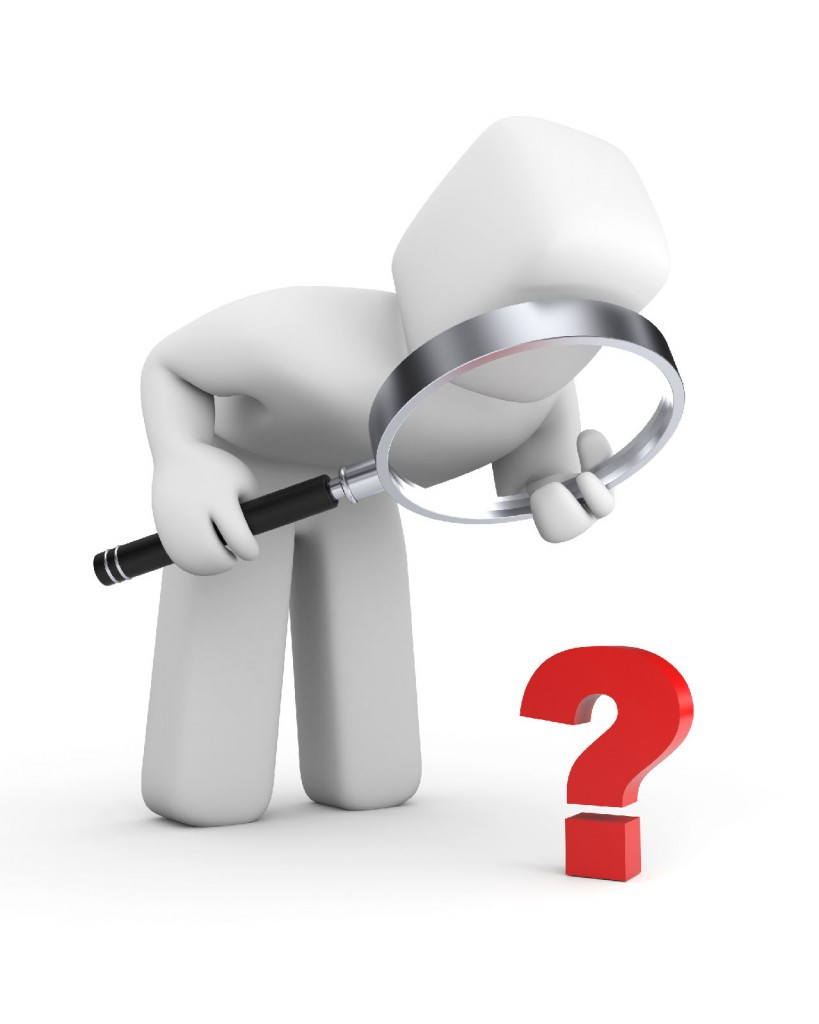 Contrasts between colonizers and colonies

Cultural, economic and scientific problems

Sense of displacement

Different new languages (Englishes)
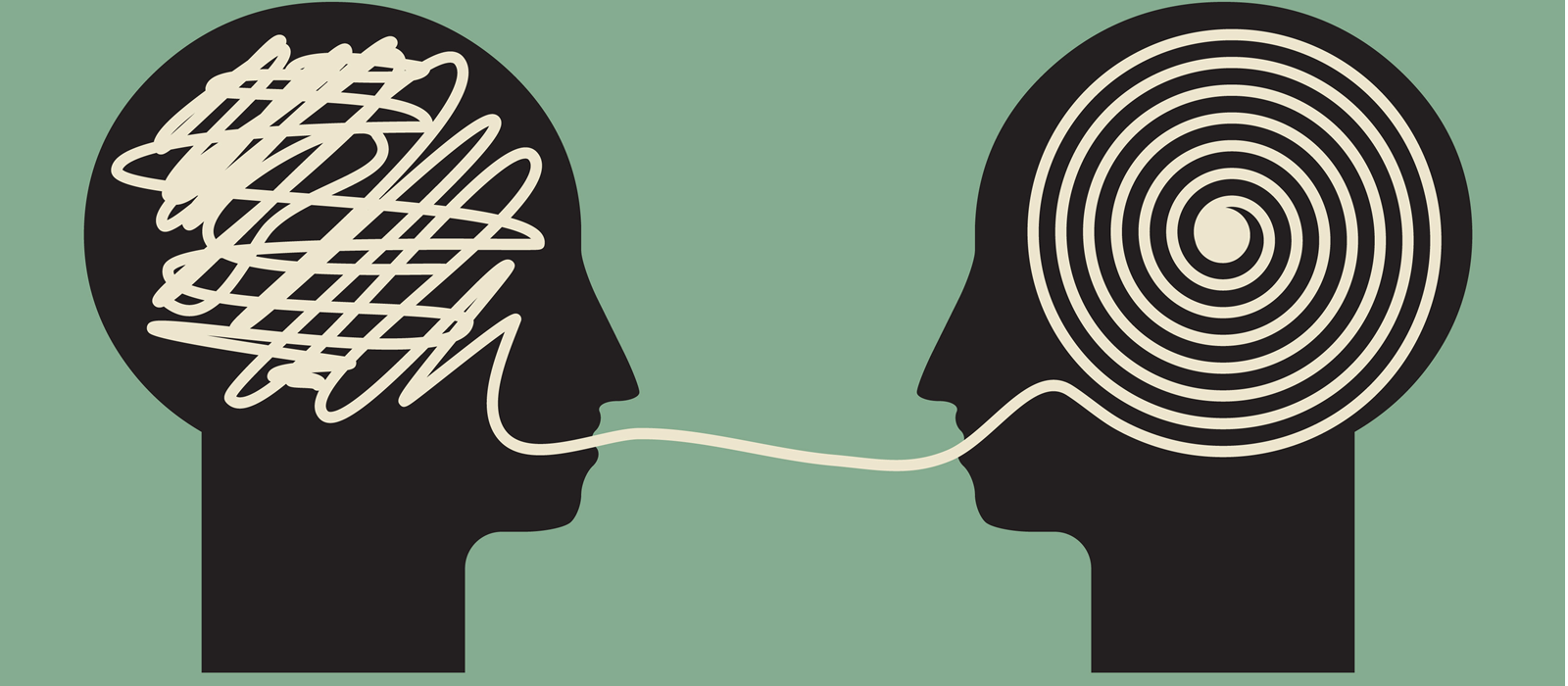 The literature of the colonized
Concept of «otherness», it includes both identity and difference

Differences between Eastern and Western world

Colonized people are diverse in their nature and traditions
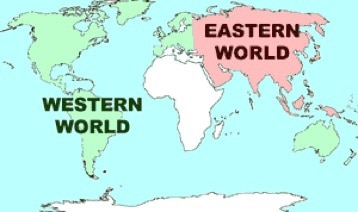 The literature of the colonized
Violation of the aesthetic norms of Western literature

Colonized writers search to encounter their culture’s ancient

They attempt to deal with problems of social order

Development of hybrid and reclaimed cultures in colonized countries
Major figures
Chinua Achebe
Peter Abrahams
Salman Rushdie
Jamaica Kincaid
Anita Desai 
Assia Djebar
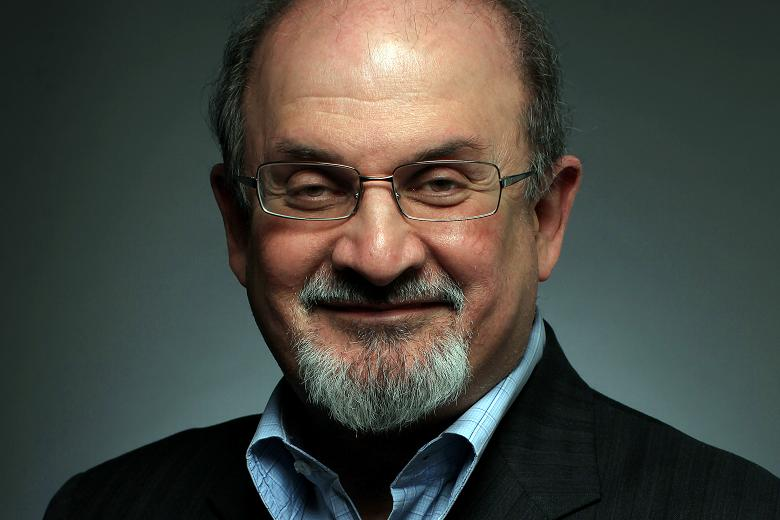 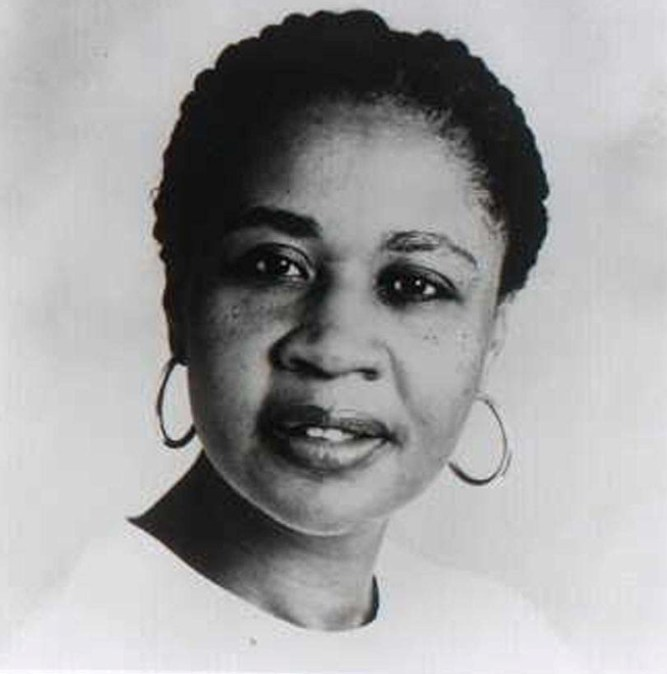 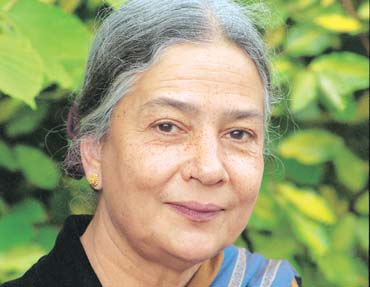 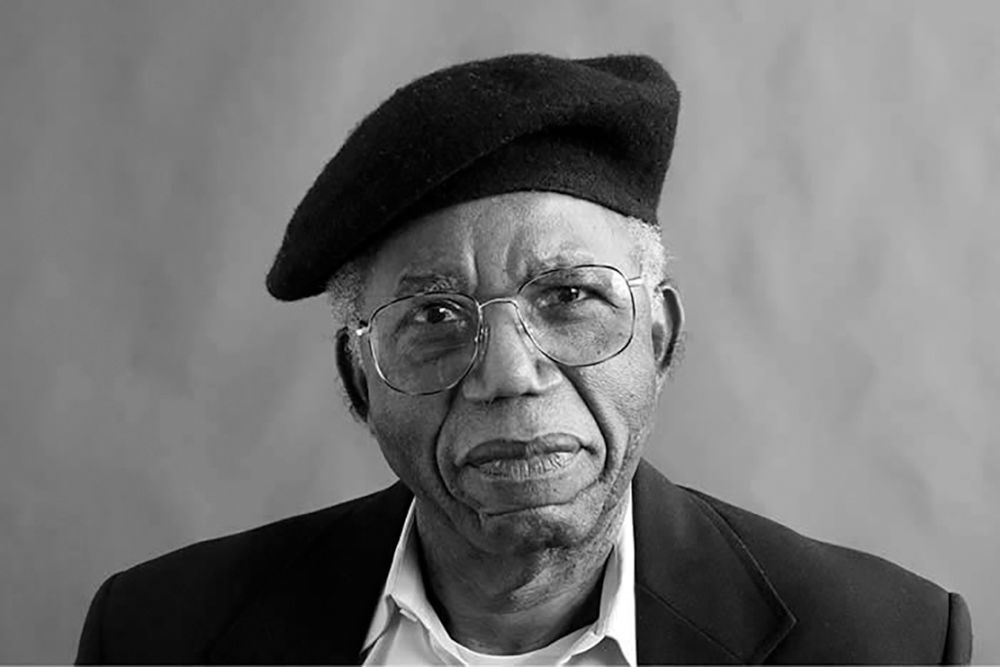 The literature of the colonists
Their ideology implied the Anglo-European culture as the most civilized, sophisticated, or metropolitan.

Based on the colonizers’ assumption of their own superiority
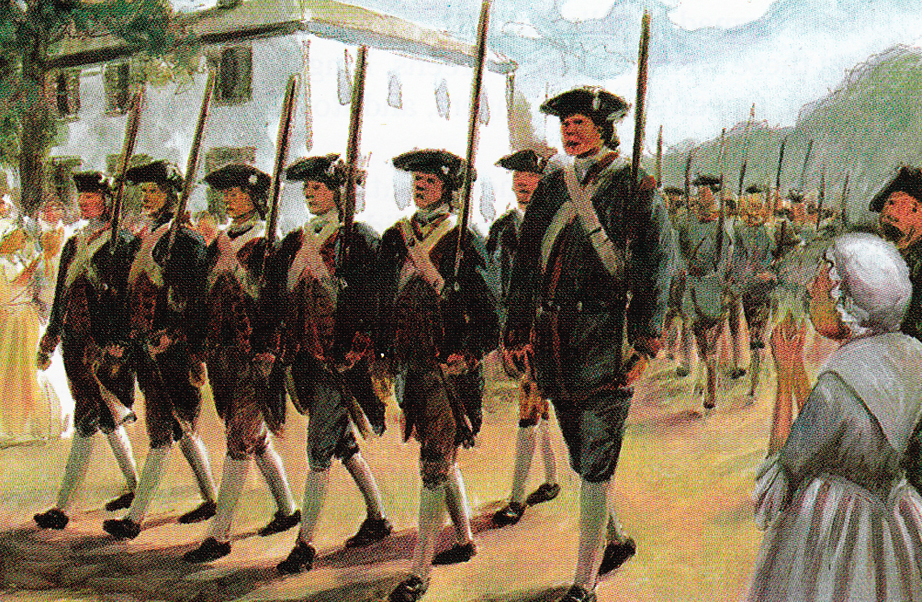 Colonists’ literature tries to continue, equal,  replicate the original tradition, to write in accord with British standards
Thanks for your attention